SymmetrieGerade und Ungerade Funktionen
Gerade Funktionen
= Der Graph ist symmetrisch zur y-Achse.
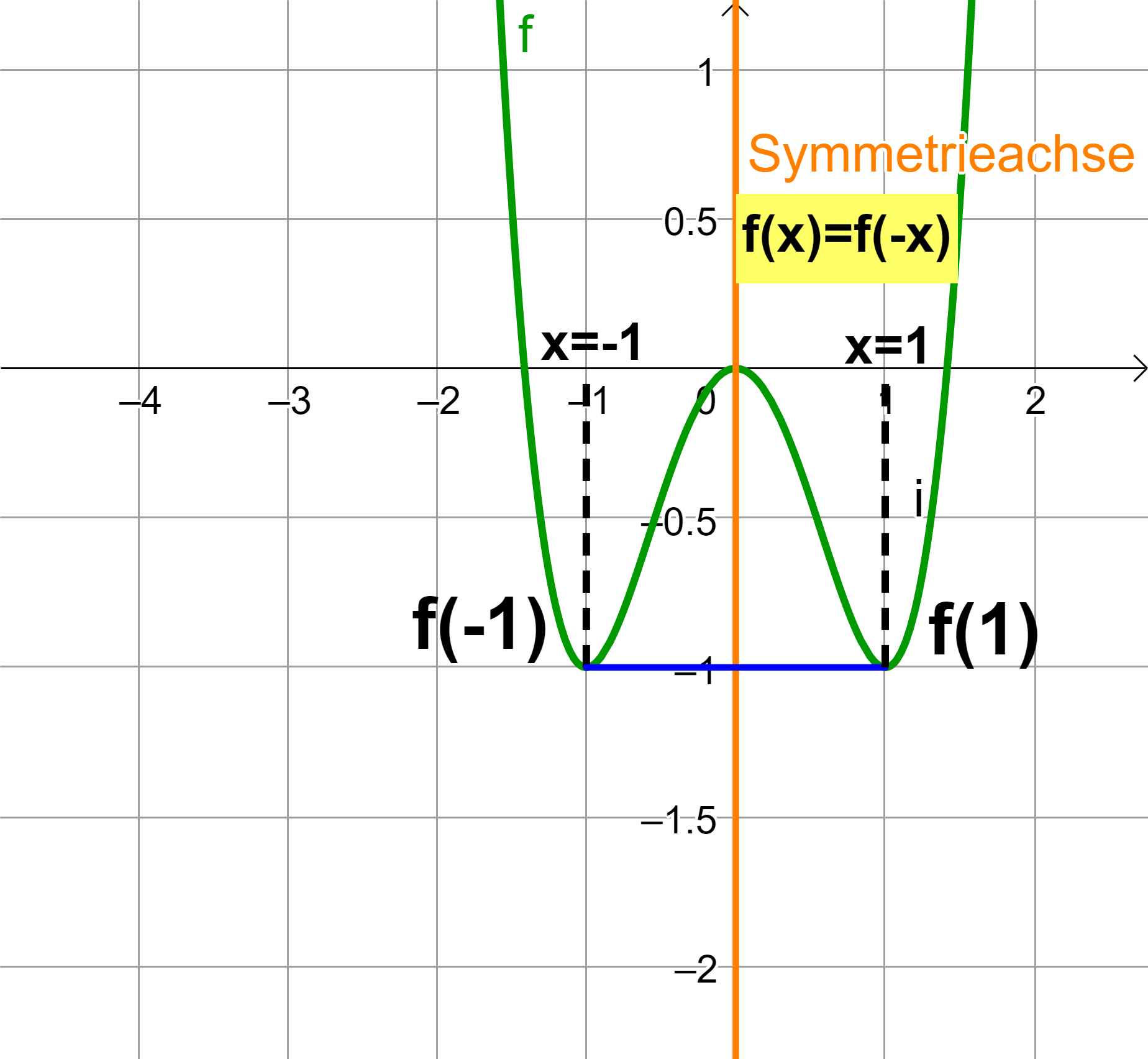 Gerade Funktionen
Ungerade Funktionen
= Der Graph ist punktsymmetrisch zum Ursprung (0|0)
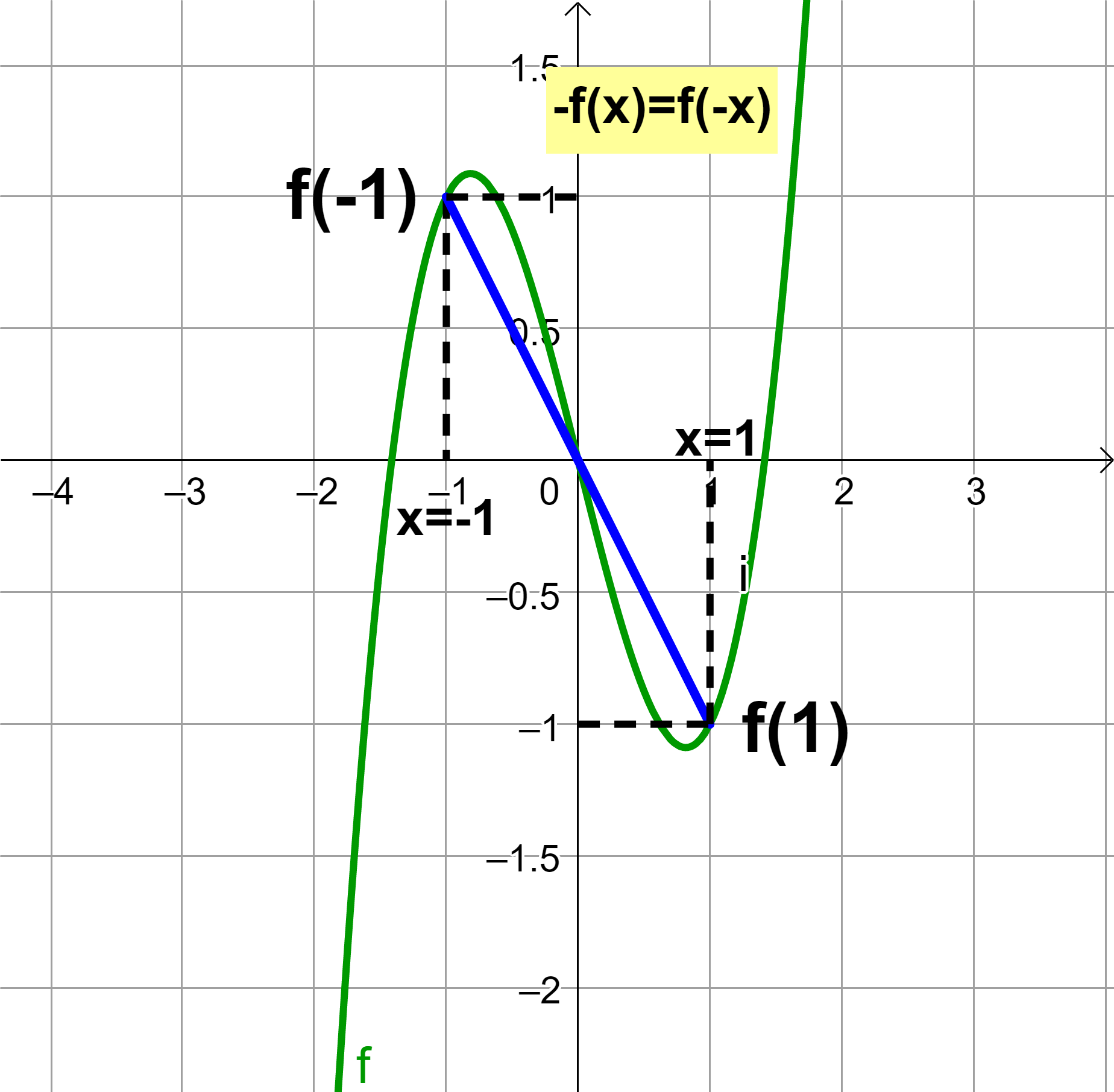 Ungerade Funktionen
Bsp. 2) Gib aufgrund des Graphen von f an, ob die Funktion gerade oder ungerade ist.
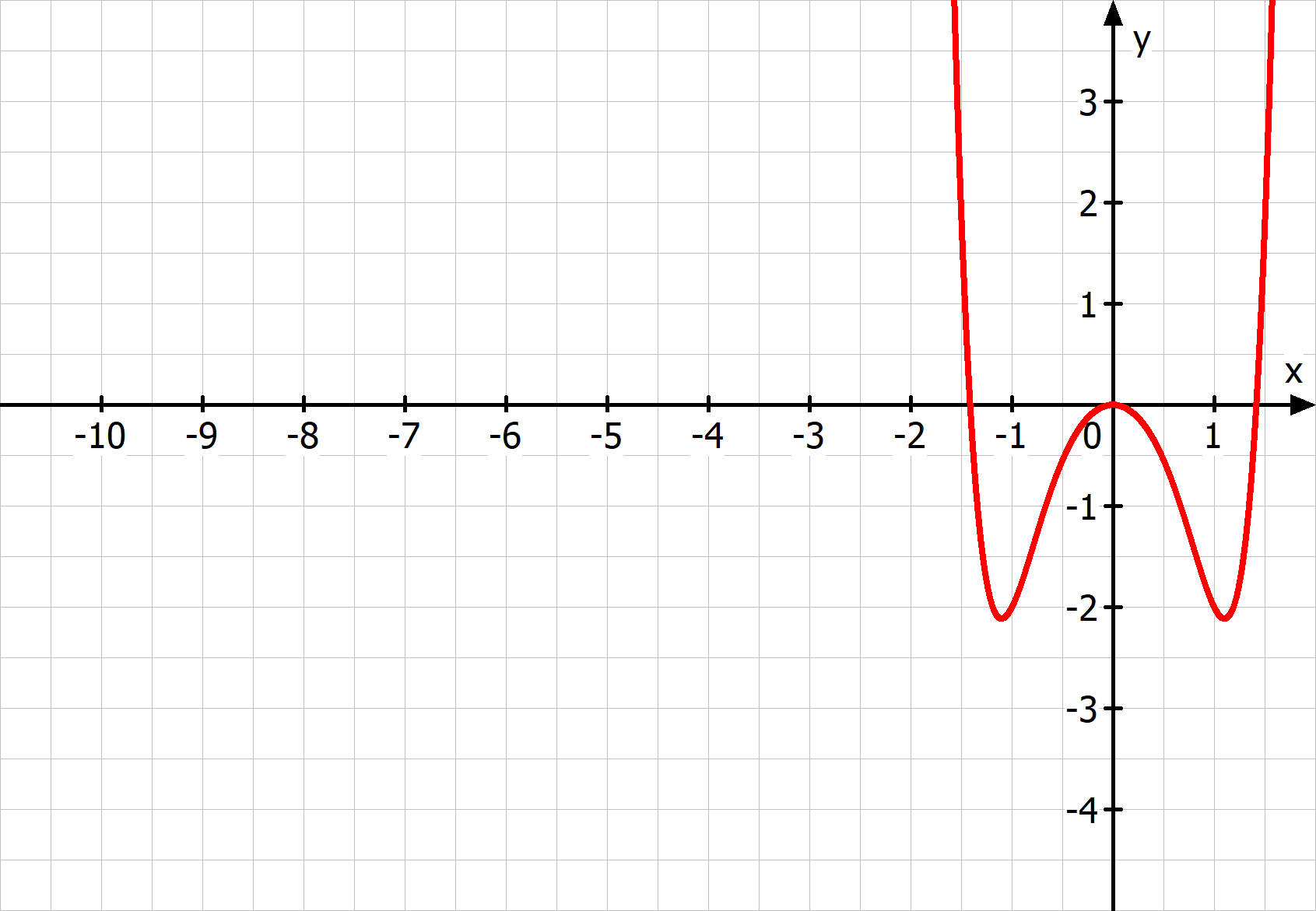 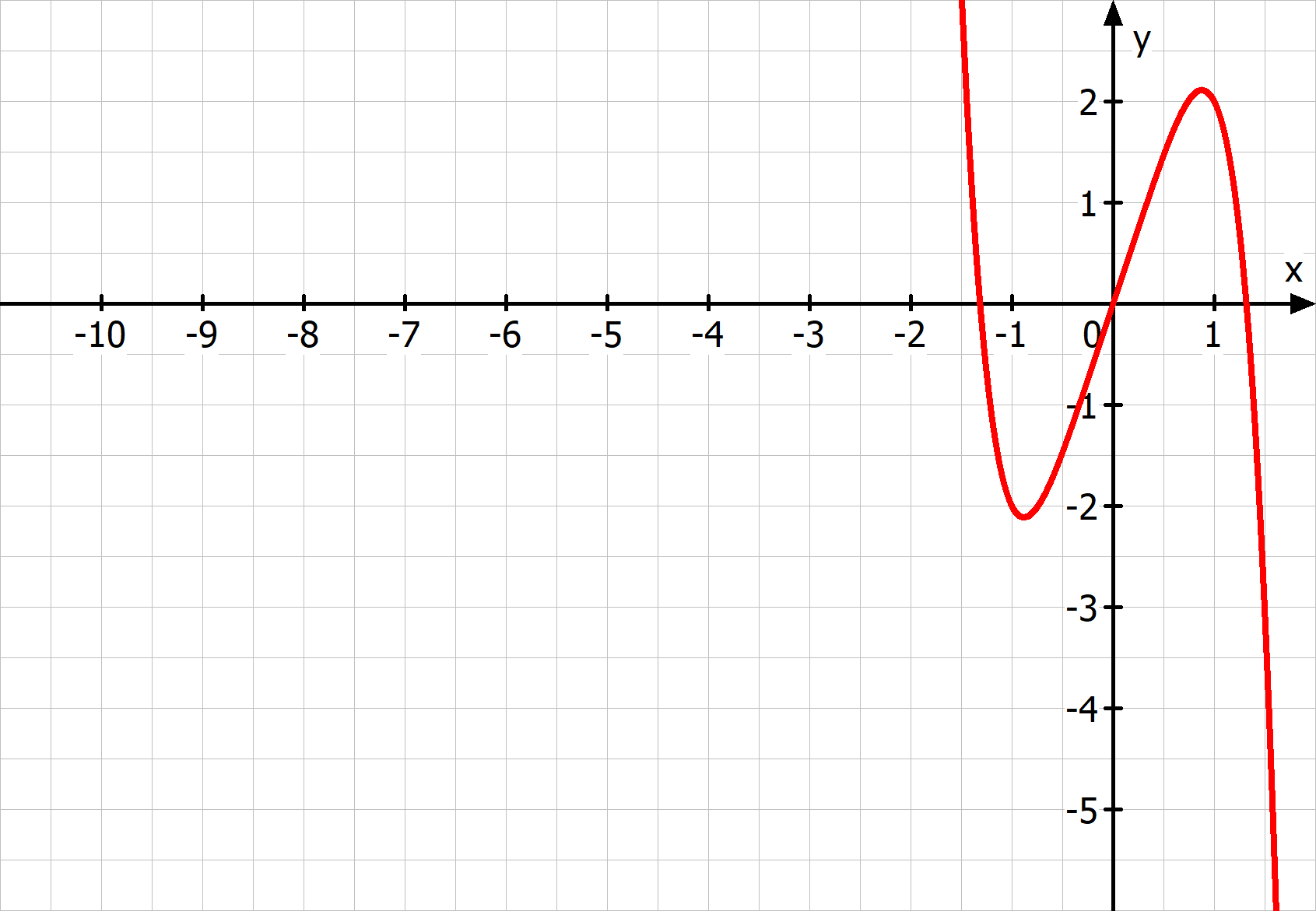